Афанасий Афанасьевич Фет
Музыка стиха
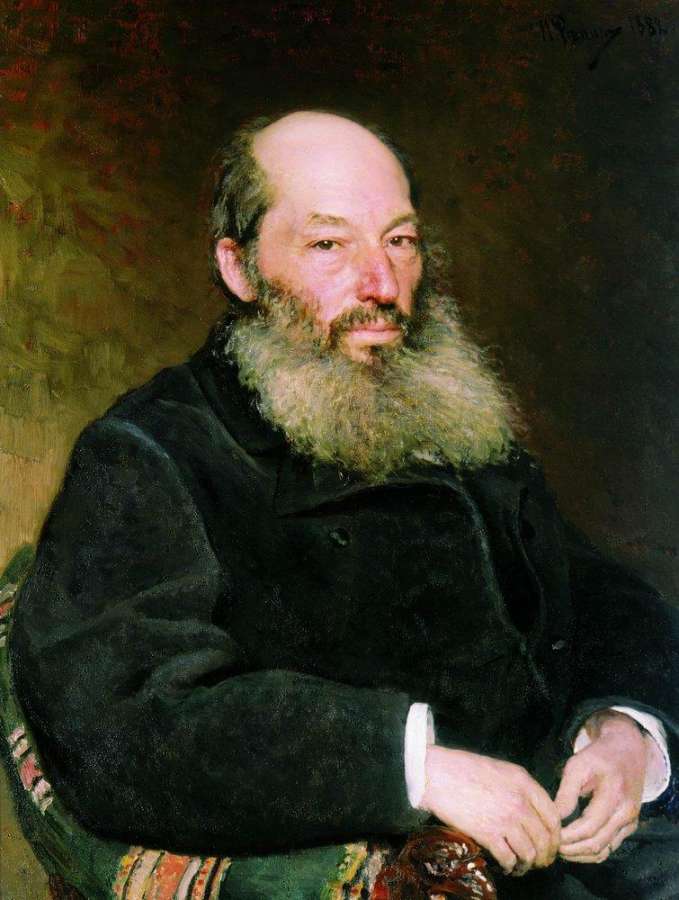 А.А.Фет (1820-1892 гг.)
«Как беден наш язык! – Хочу и не могу –
Не передать того ни другу, ни врагу,
Что буйствует в груди прозрачною волною».
Современники о Фете
М.Е.Салтыков-Щедрин
П.И.Чайковский
«Фет в лучшие свои минуты выходит из пределов, указанных поэзии, и смело делает шаг в нашу область…Это не просто поэт, скорее поэт-музыкант, как бы избегающий даже таких тем, которые поддаются выражению словом»
«Большая часть его стихотворений дышит самою искреннею свежестью, а романсы его распевает чуть ли не вся Россия»
Сравним строки:
«И мукой блаженства исполнены звуки,
В которых сказаться так хочется счастью…»
«Но ни следов, ни звуков. Всё молчит
Как в царстве смерти сказочного мира».

«Сады молчат. Унылыми глазами
С унынием в душе гляжу вокруг».
Музыкальные инструменты
в стихах Фета
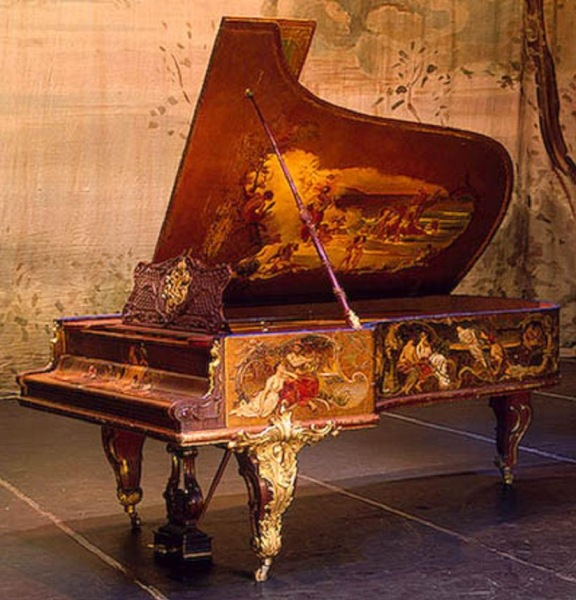 «Какое счастье хоть на миг
Залюбоваться жизни далью,
Призыв заслышать над роялью, -
Я всё познал и всё постиг».
«Сияла ночь. Луной был полон сад. Лежали
Лучи у наших ног в гостиной без  огней.
Рояль был весь раскрыт, и струны в нём дрожали,
Как и сердца у нас за песнею твоей».
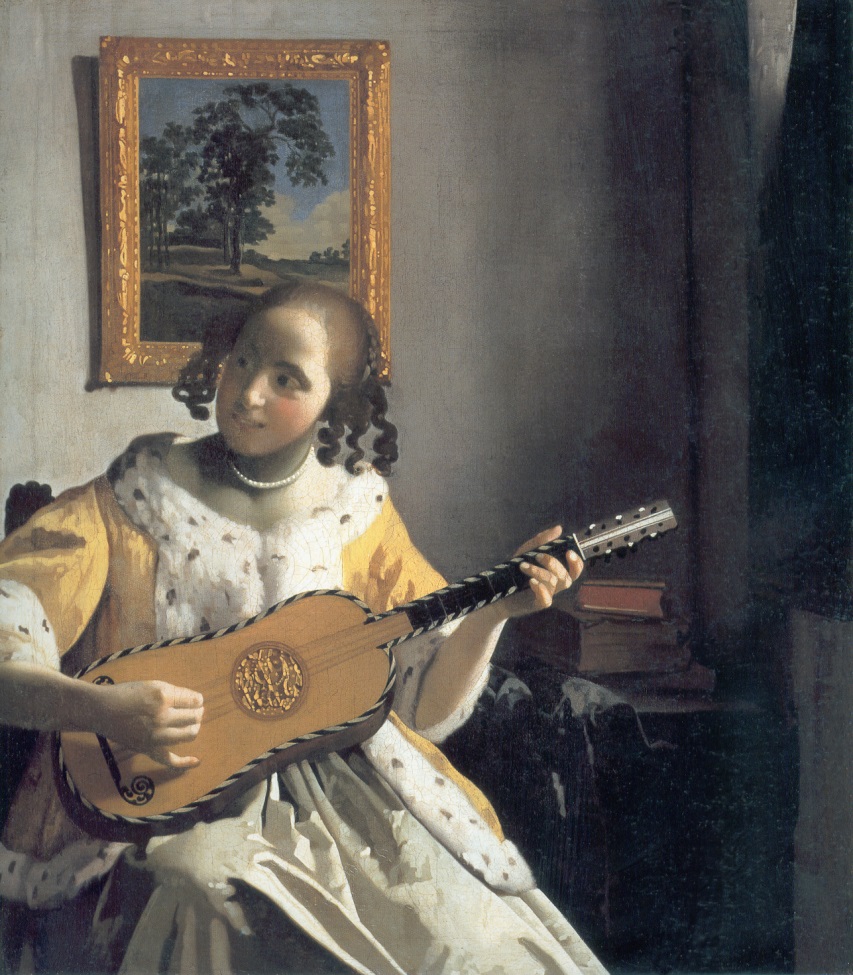 «И меняются звуков отдельный удар,
Так ласкательно шепчут струи,
Словно робкие струны вокруг гитар,
Напевая призывы любви».
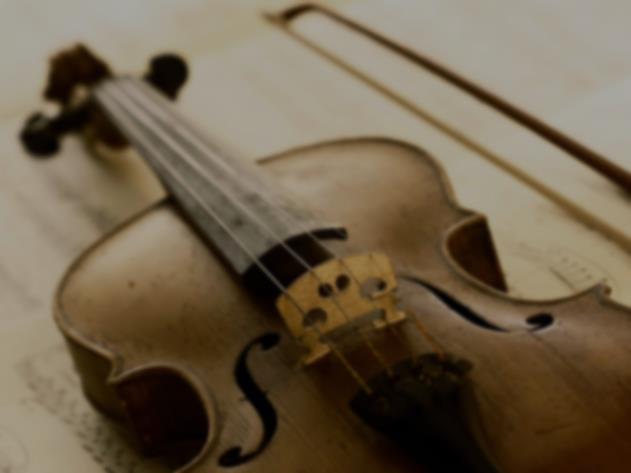 «Исполнена тайны жестокой
Душа замирающих скрипок,
Средь шума толпы неизвестной
Те звуки понятны мне вдвое…»
«Сияла ночь»История создания
Стихотворение посвящено Татьяне Андреевне Кузминской, женщине с живым характером, обаятельной, с хорошим голосом. Она была одним из реальных прототипов толстовской Наташи Ростовой. О своей встрече с Фетом Татьяна писала: «Уже стемнело, и лунный майский свет ложился полосами на полутемную гостиную. А соловьи, как я начинала петь, перекрикивали меня. По мере того, как я пела Глинку, Даргомыжского и «Крошку» Булахова на слова Фета, Афанасий Афанасьевич подошел ко мне и попросил повторить. Подали чай, и мы пошли в залу. Там стоял второй рояль. За чаем зашёл разговор о музыке. Фет сказал, что на него музыка действует так же сильно, как красивая природа, и слова выигрывают в пении. Было два часа ночи, когда мы разошлись. На другое утро, когда мы все сидели за столом, вошел Фет, подошел ко мне и положил исписанный листок бумаги.
-Это вам в память вчерашнего эдемского вечера, - сказал он.
«Сияла ночь»
Сияла ночь. Луной был полон сад. Лежали
Лучи у наших ног в гостиной без огней
Рояль был весь раскрыт, и струны в нем дрожали,
Как и сердца у нас за песнию твоей.

Ты пела до зари, в слезах изнемогая,
Что ты одна – любовь, что нет любви иной,
И так хотелось жить, чтоб, звуки не роняя,
Тебя любить, обнять и плакать над тобой.
И много лет прошло, томительных и скучных,
И вот в тиши ночной твой голос слышу вновь,
И веет, как тогда, во вздохах этих звучных,
Что ты одна – вся жизнь, что ты одна – любовь.

Что нет обид судьбы и сердца жгучей муки,
А жизни нет конца, и цели нет иной,
Как только веровать в рыдающие звуки,
Тебя любить, обнять и плакать над тобой!
1877